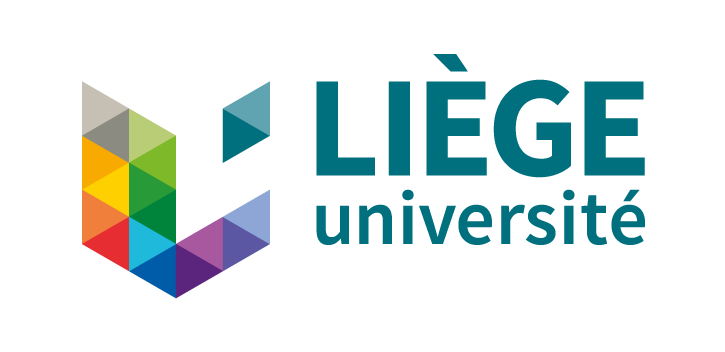 Off-design model of a 10 kWe thermally integrated Carnot battery demonstration plant using a reversible HP/ORC
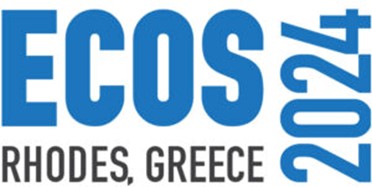 Elise Neven (1*), Olivier Dumont (1), Olivier Thomé (1), Vincent Lemort (1)
(*) Neven Elise (elise.neven@uliege.be) 
(1) Laboratoire de Thermodynamique de l’Université de Liège, Allée de la Découverte 17, 4000 Liège
Context
The Carnot Battery (CB) is a promising new storage solution that stores electric energy as heat and converts it back into electricity.
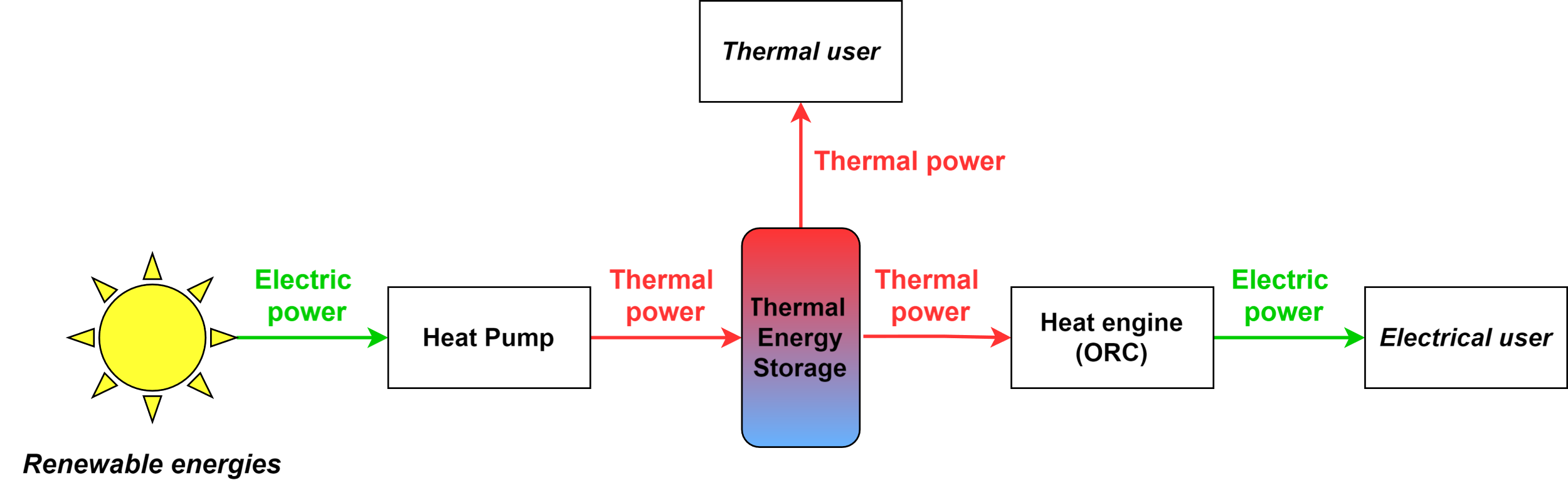 Key Advantages:
- Long Lifespan
- Favorable Life Cycle Analysis
- Reduced Reliance on Sensitive Minerals compared to lithium-ion batteries
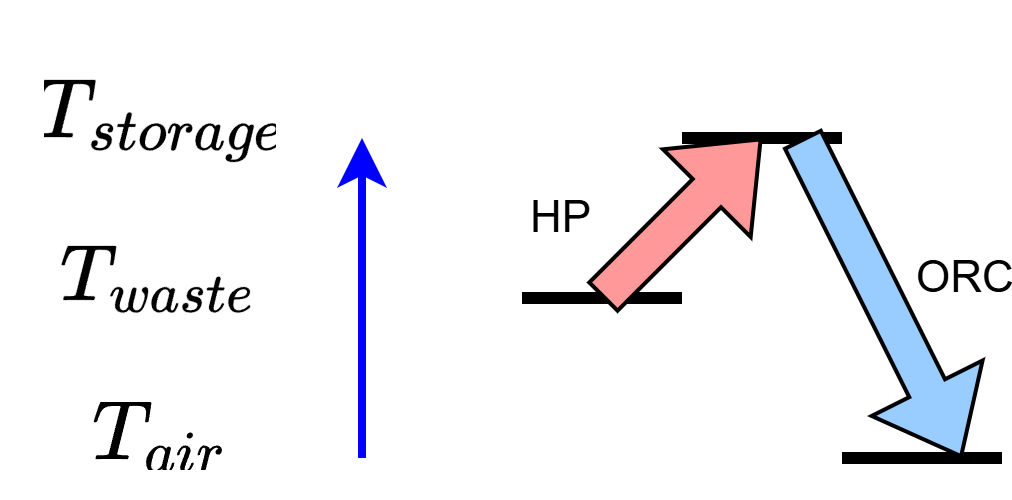 Challenge:
- Low Round-Trip Efficiency
Figure 1: Demonstration plant (CB) working principle.
Thermally Integrated Carnot Batteries (TICB):
TICB integrate heat streams to enhance the heat pump Coefficient Of Performance (COP), resulting in improved round-trip efficiency over traditional CB designs.
Figure 2: Levels of temperature TICB.
Demonstration plant
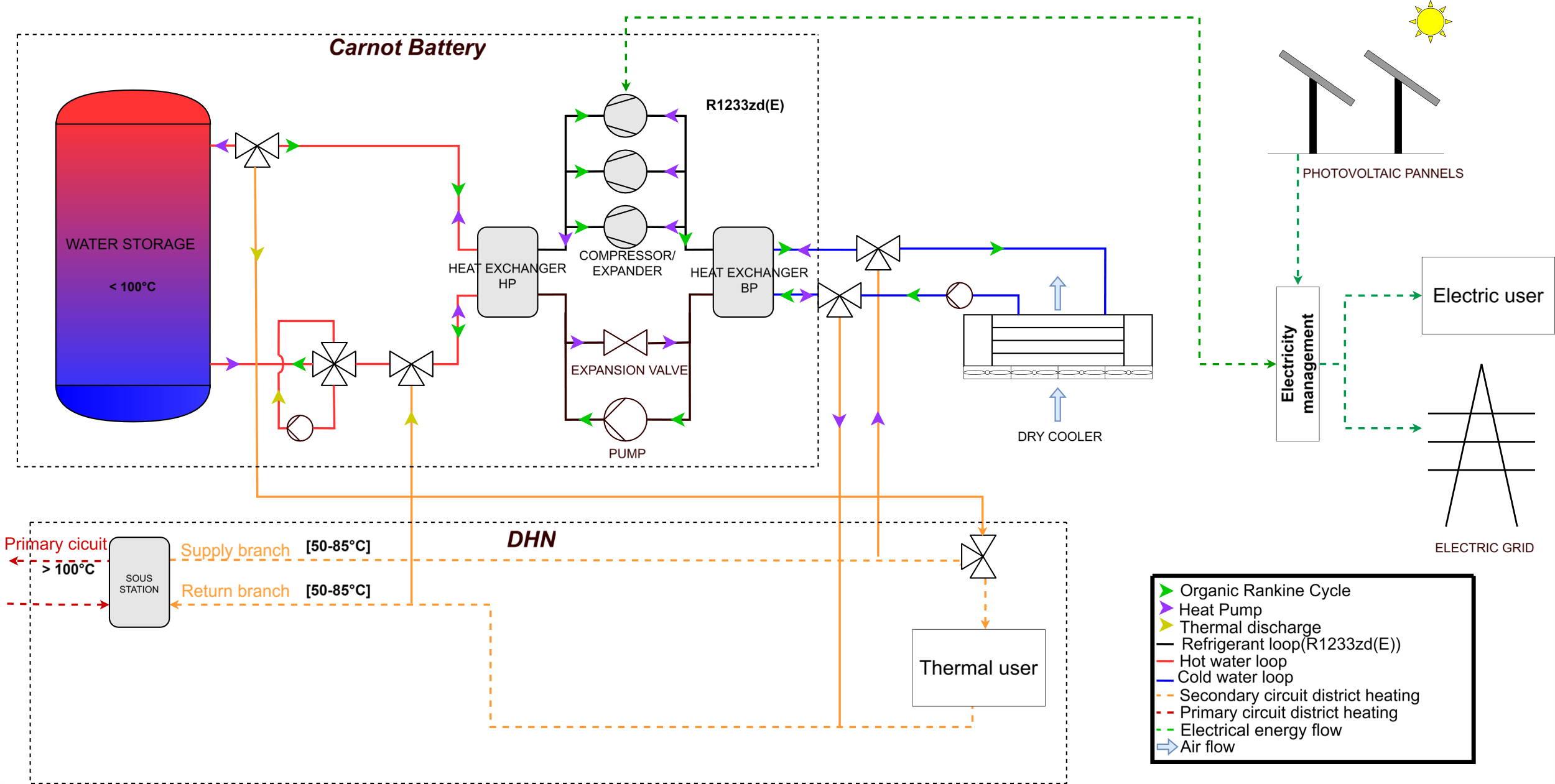 Location:
- Laboratory of Applied Thermodynamics of the University of Liège.
System:
Reversible CB (HP/ORC)
Hot water reservoir
Dry cooler
Solar panels
Integration with the District Heating Network (DHN).

Thermal Discharge:
High thermal demand in the DHN.
Thermal energy from the reservoir is injected into the network.
Electrical Discharge:
Electrical consumption exceeds solar panel production.
ORC mode: converting thermal energy from the reservoir into electricity.
Thermal Charge:
Solar panel production exceeds electrical consumption.
HP mode: converting excess electricity into heat.
Figure 3: Demonstration plant schematic.
Test bench design
Control variables
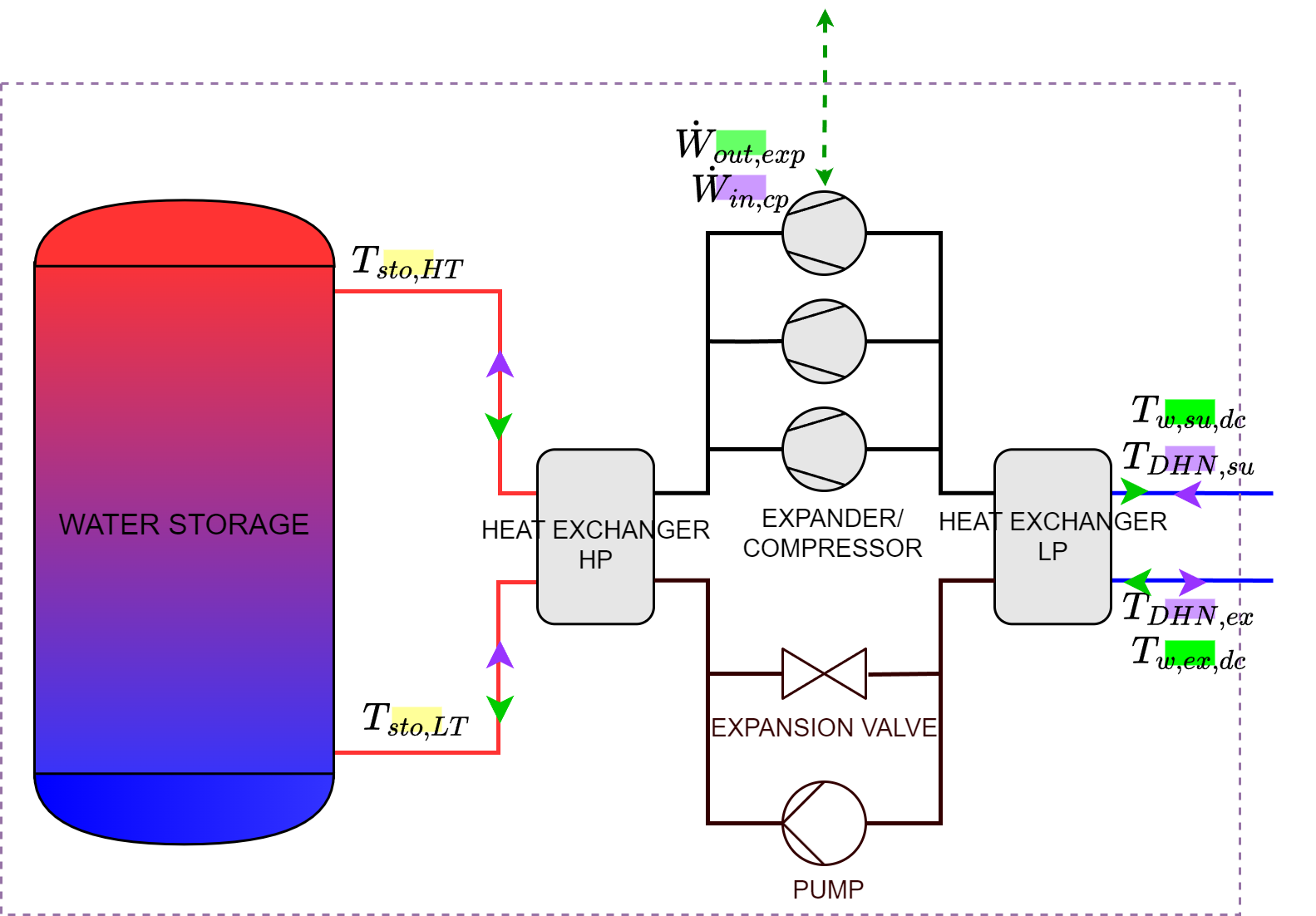 The test bench is sized with an on-design model to meet the following specifications
[1]:
- Heat Reservoir: Designed to cover thermal consumption peaks in buildings (400 kW) during morning peak periods (15 minutes).
- DHN temperature level: Ranges between 60°C and 80°C.
- Heat Pump: Sized to charge the storage (100 kWh) in one hour (100 kW).
Control variables:

Evaporator glide
Condenser glide
Rotation speed of the compressor/expander
The actual physical system encountered limitations due to industrial constraints, resulting in a mismatch between required and selected components.
/!\ Fixed at 6000RPM
=> Need for a new model incorporating the real components.
Two compressors in HP mode and three expanders in ORC mode.
Figure 4: Variables/external conditions.
Off-design model
Key Objectives:
Predict system performance under varying external conditions. 
Identify the optimal point of operation for each external conditions.
Calibrated with data from manufacturer!
Results HP
Results ORC
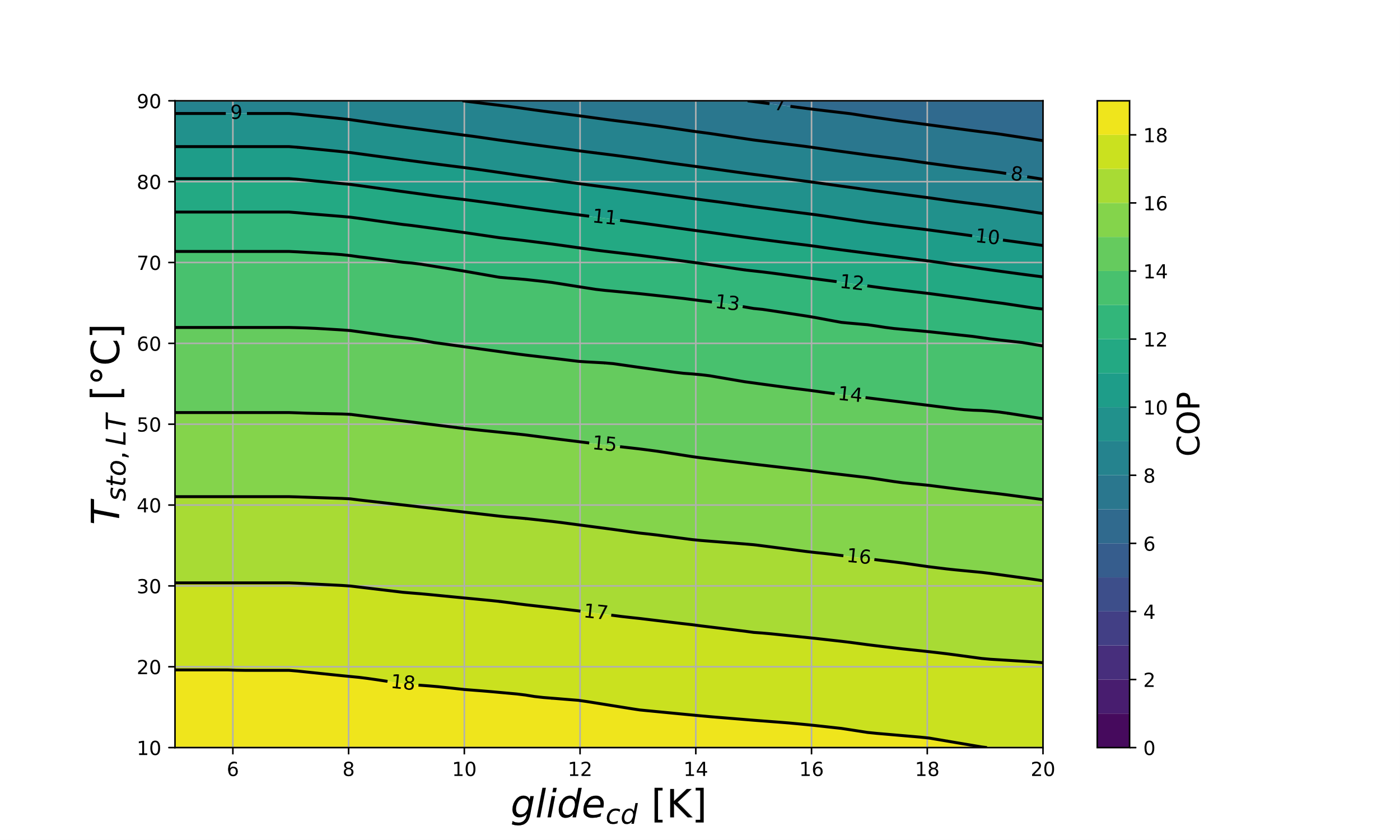 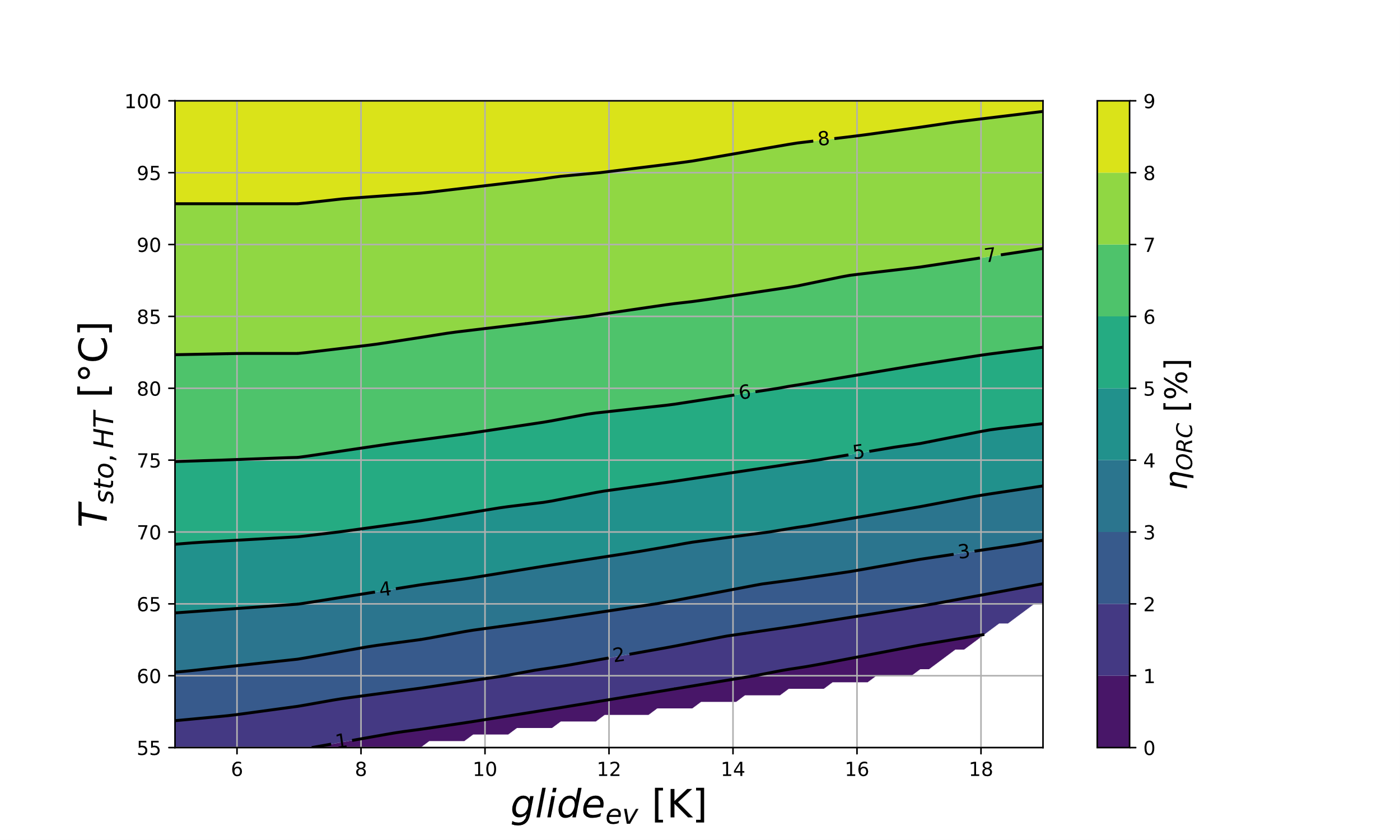 References
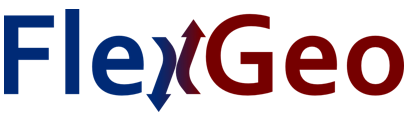 [1] Dumont, O., Poletto, C., Thomé, O., & Lemort, V. (n.d.). Methodology for the sizing of a Carnot battery based on a rankine cycle and application to a 10 kWe system for district heating application. In https://ecos2023.com/. ECOS, Spain.
[2] Vincent Lemort et al. “Testing and modeling a scroll expander integrated into an Organic Rankine Cycle”. In: Applied Thermal Engineering 29.14-15 (2009), pp. 3094–3102.
[3] Ian H. Bell et al. “A generalized moving-boundary algorithm to predict the heat transfer rate of counterflow heat exchangers for any phase configuration”. In: Applied Thermal Engineering 79 (2015), pp. 192–201. 
[4] Dickes R, Desideri A, Lemort V, Quoilin S, “Model reduction for simulating the dynamic beavior of parabolic throughs and a thermocline energy storage in a micro-solar power unit” In https://ecos2015.sciencesconf.org ECOS France